UNIVERSIDAD DISTRITAL FRANCISCO JOSÉ DE CALDAS
Oficina Asesora de Planeación 
ORGANIGRAMA GENERAL
Art. 20 Estatuto General
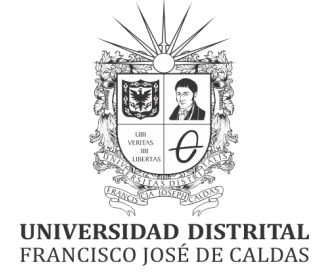 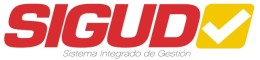 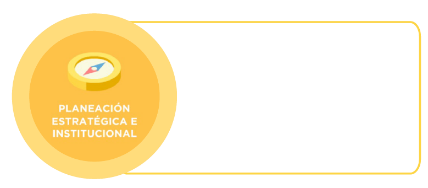 Consejo Superior Universitario
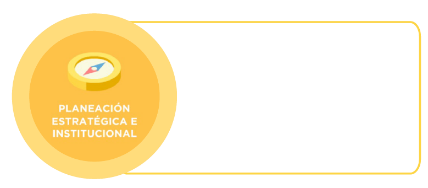 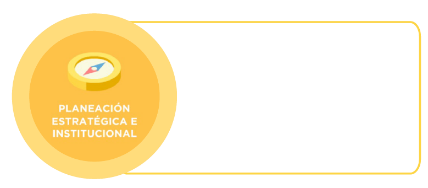 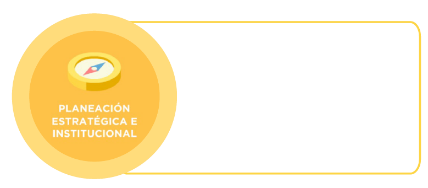 Consejo ParticipaciónUniversitaria
Consejo Gestión Institucional
Consejo Académico
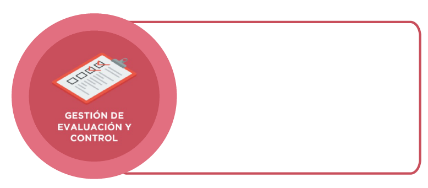 Oficina Control Interno
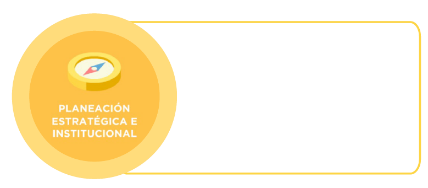 Rectoría
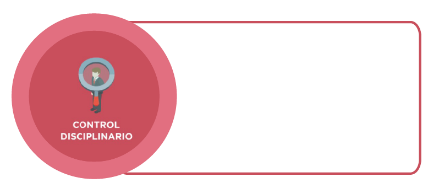 Oficina Control Interno Disciplinario
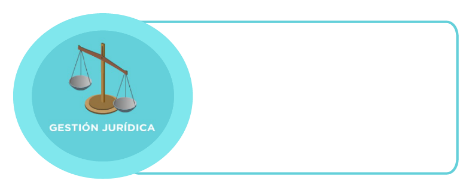 Oficina Asesora Jurídica
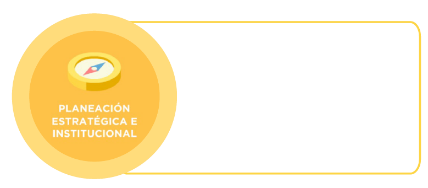 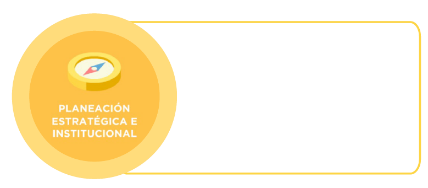 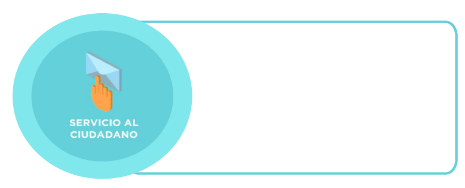 Oficina Asesora Planeación
Programa Quejas, Reclamos y de Atención al Ciudadano
Secretaría General
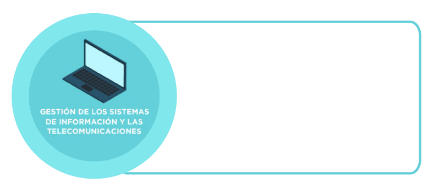 Oficina Asesora Tecnologías e Información
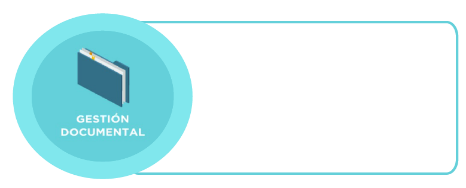 Proyecto Actas, Archivo y Microfilmación
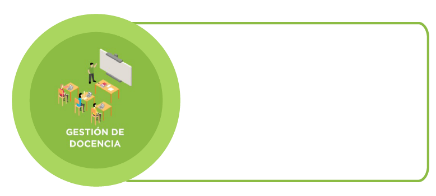 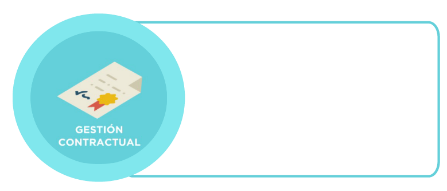 Vicerrectoría Administrativa
Vicerrectoría  Académica
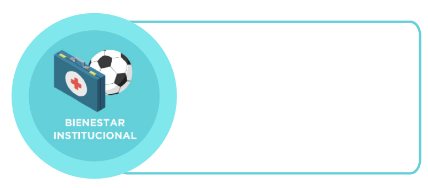 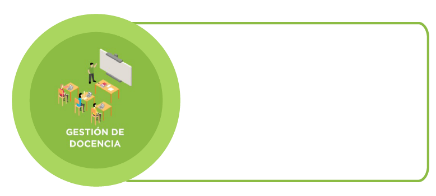 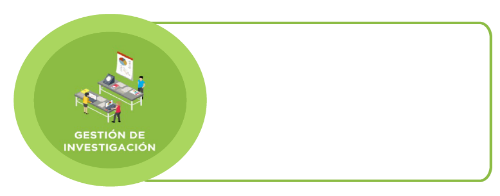 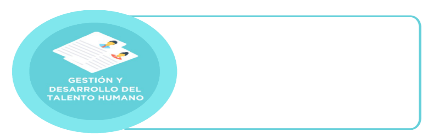 Oficina Bienestar Universitario
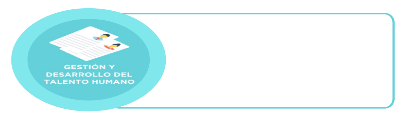 Proyecto Novedades
Oficina Talento Humano
Oficina Investigaciones
Facultad Ingeniería
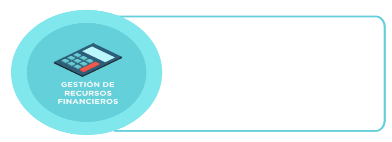 Proyecto Presupuesto
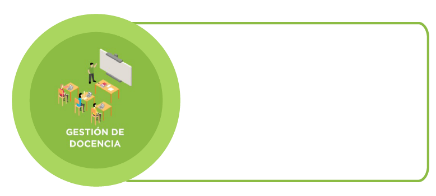 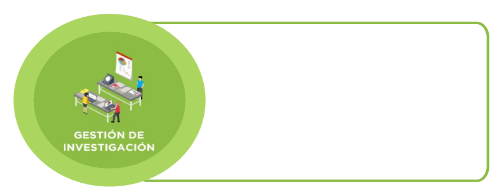 Oficina Registro y Control Académico
Facultad Ciencias y Educación
Instituto I3+
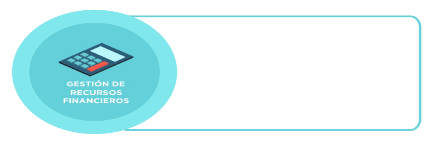 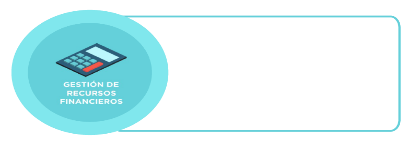 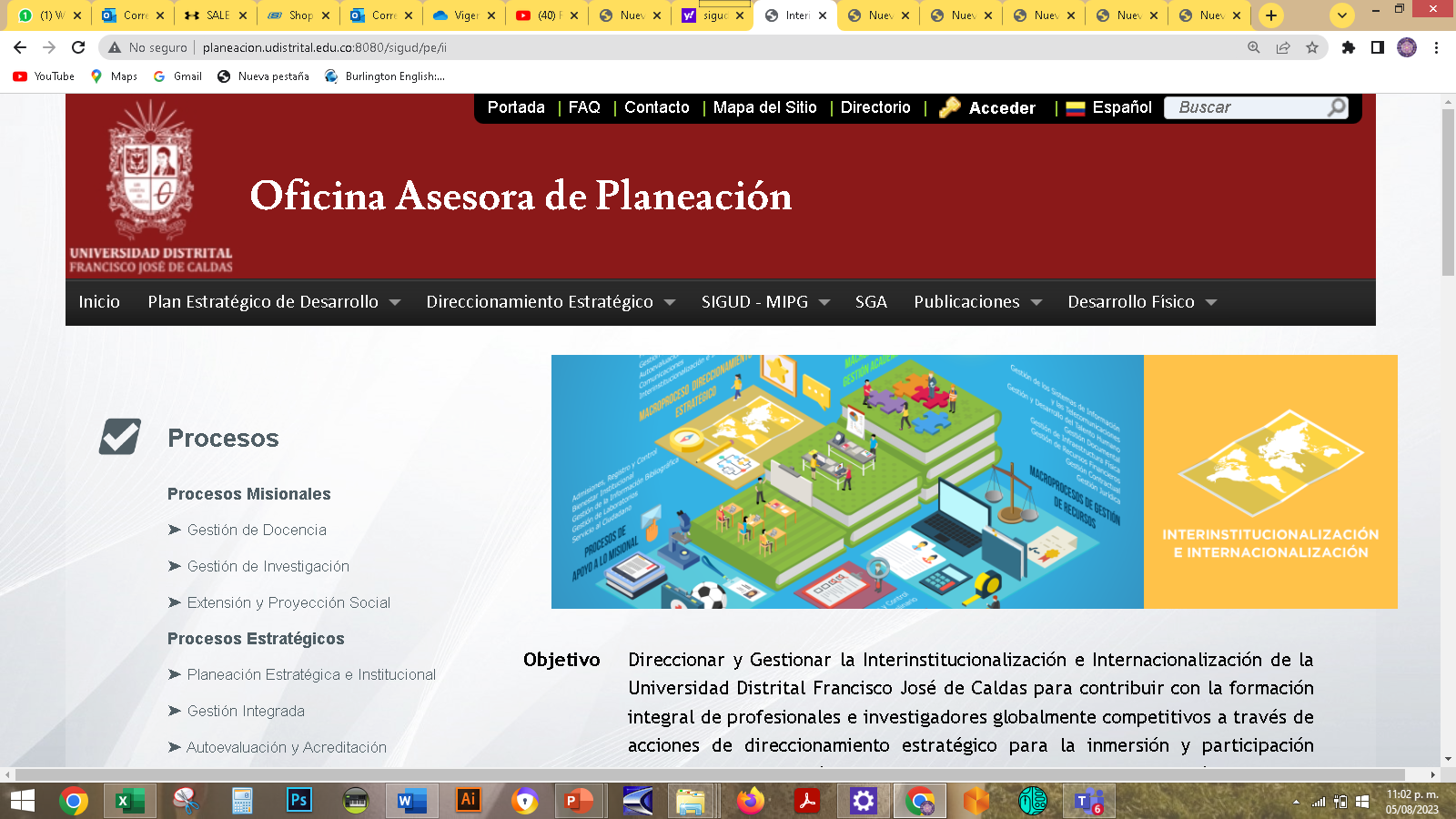 Oficina Financiera
Proyecto Contabilidad
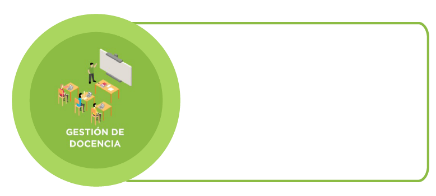 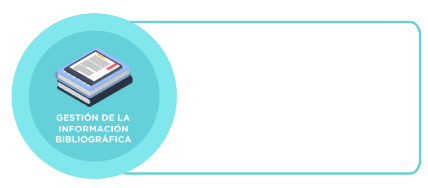 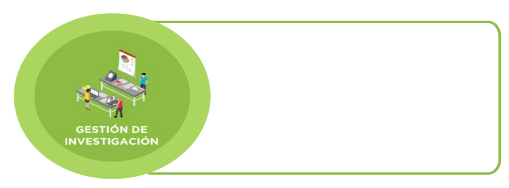 Facultad Medio Ambiente y Recursos Naturales
Instituto de Estudios e Investigaciones Educativas - IEIE
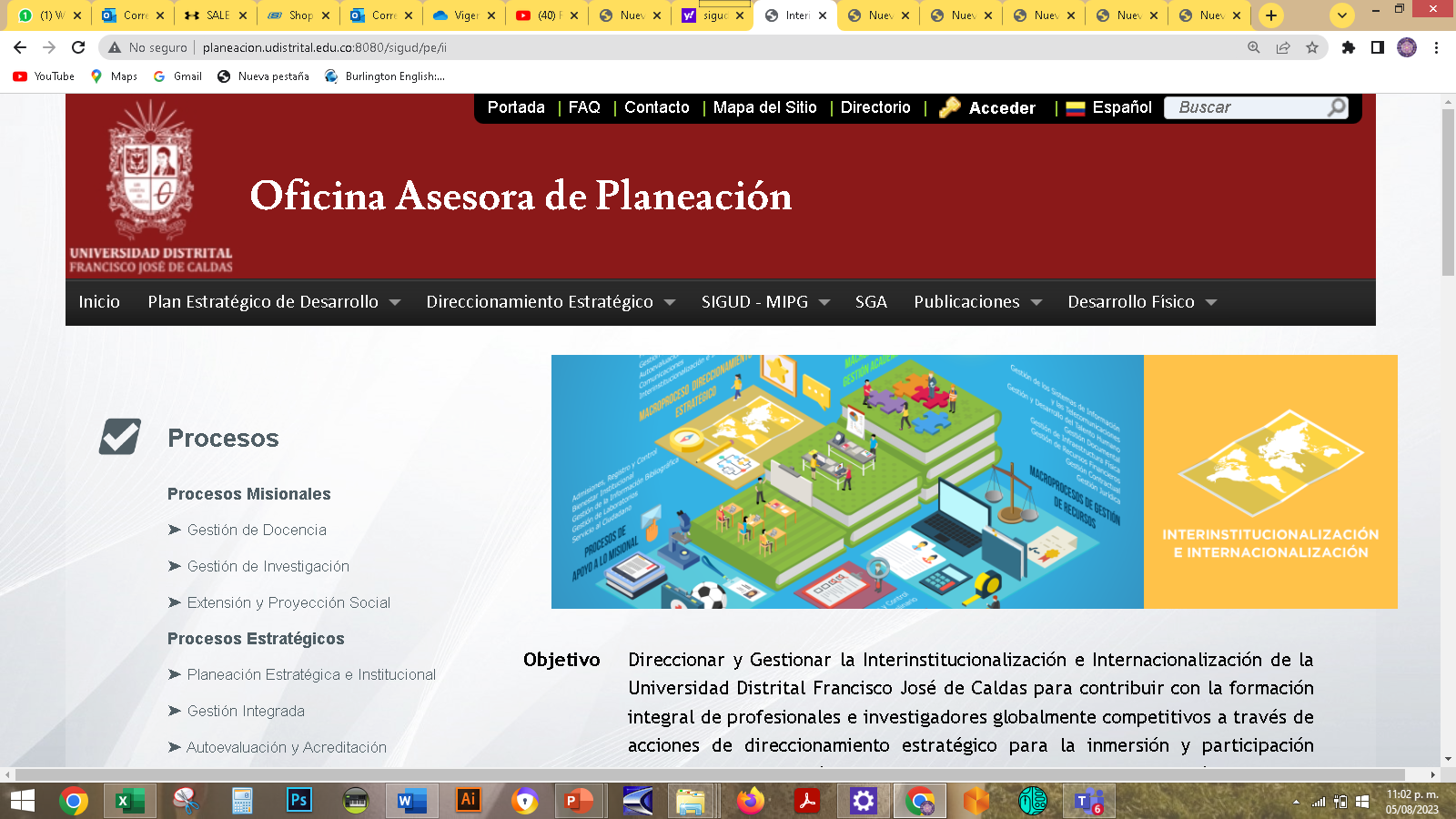 Proyecto Biblioteca
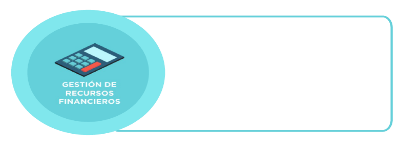 Tesorería General
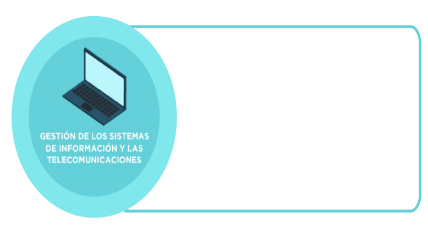 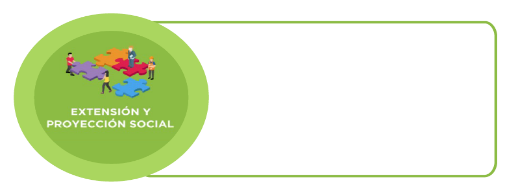 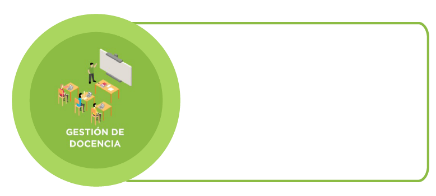 Programa Red de Datos UDNET
Facultad Tecnológica
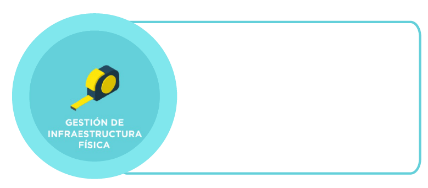 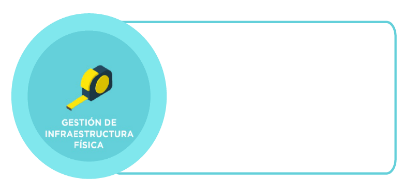 Oficina de Extensión
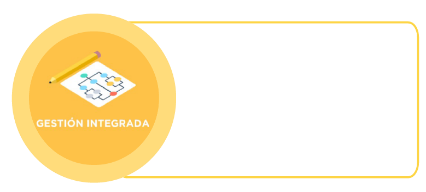 Almacén General e Inventarios
Oficina Infraestructura
Programa Relaciones Internacionales e Interinstitucionales
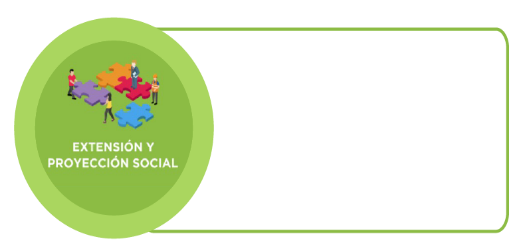 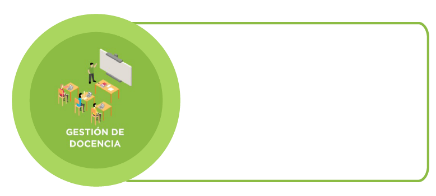 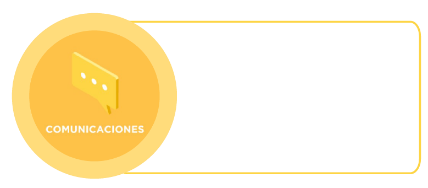 Instituto para la Pedagogía, la Paz y el Conflicto Urbano - IPAZUD
Facultad Artes ASAB
Proyecto Publicaciones
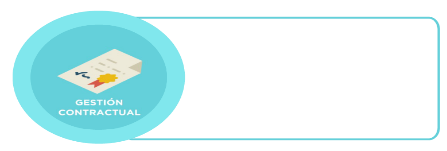 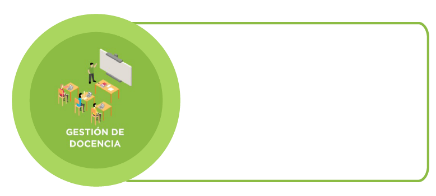 Oficina Contratación
Facultad Ciencias Matemáticas y Naturales
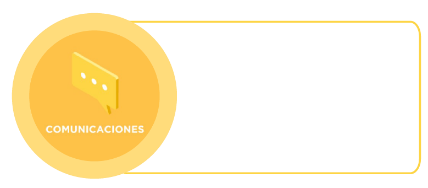 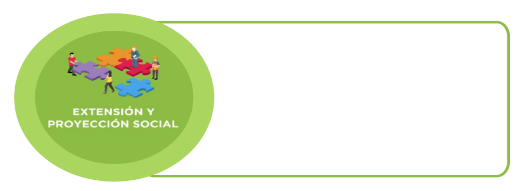 Programa Emisora LAUD Estéreo
Instituto de Lenguas - ILUD
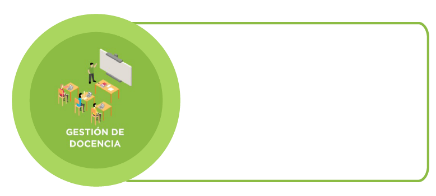 Facultad Ciencias de la Salud
CONVENCIONES

Línea de Autoridad        

Línea de Asesoría                 -----------------
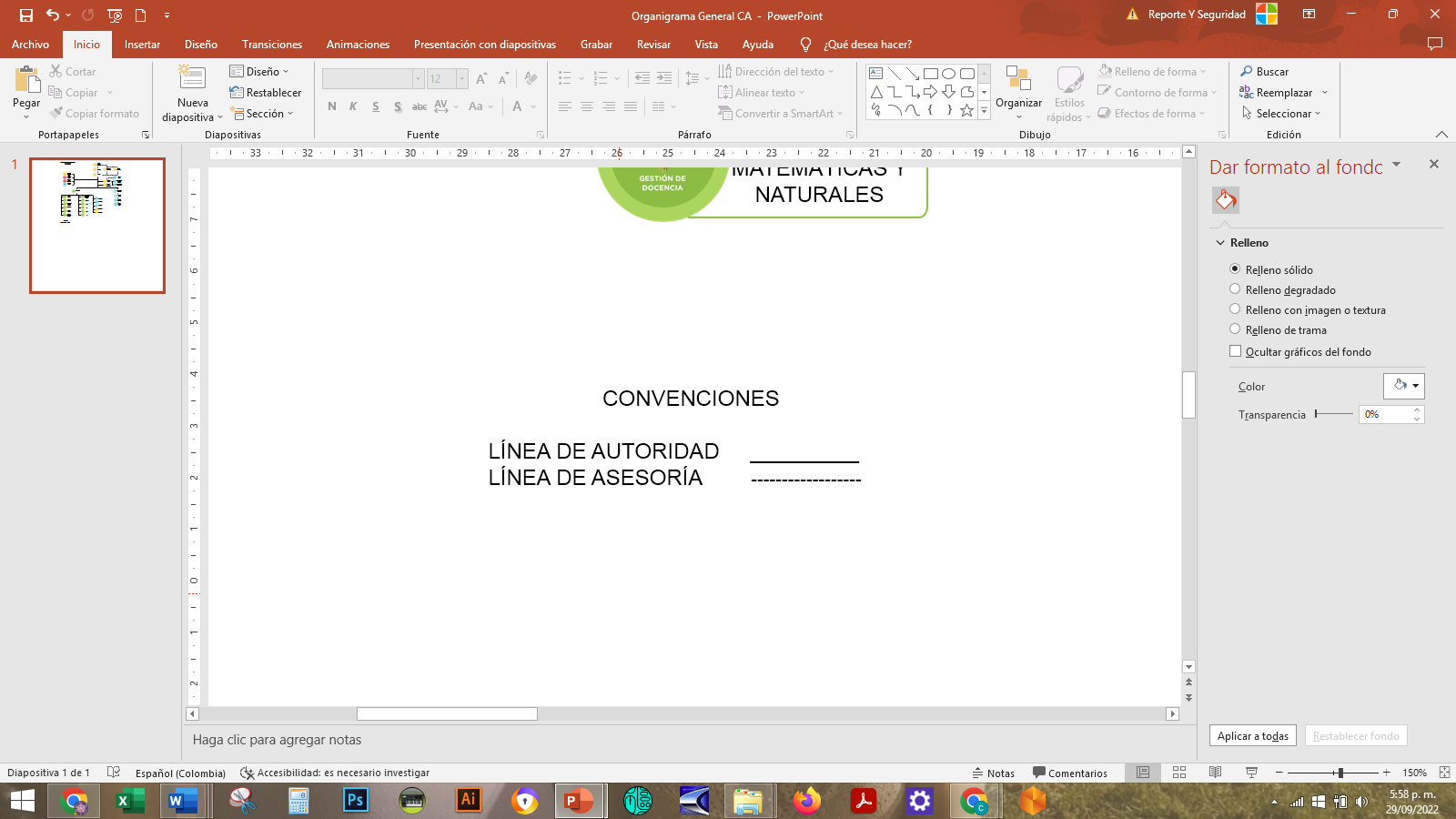 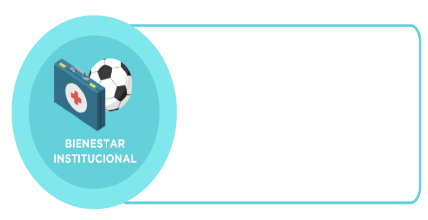 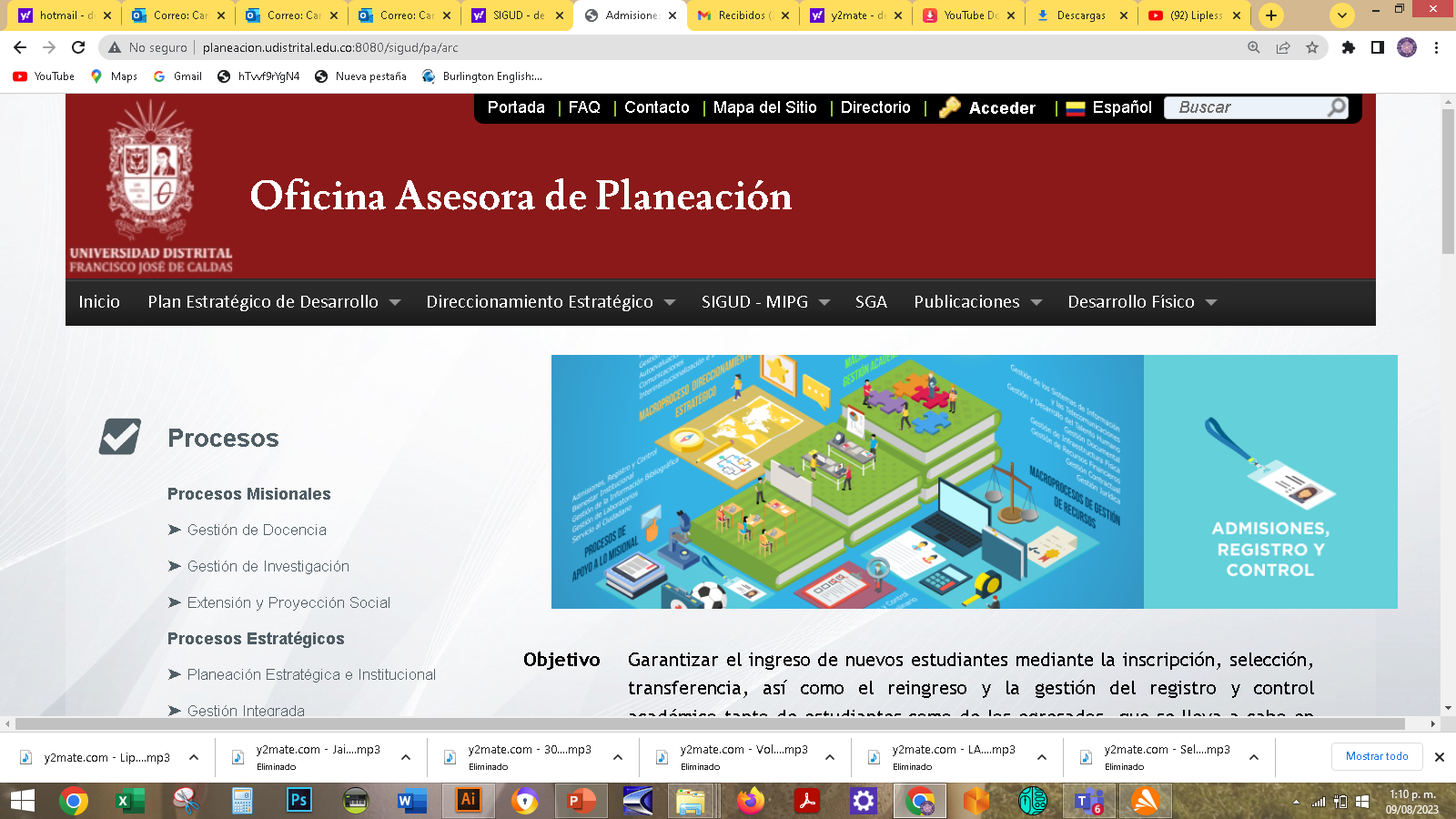 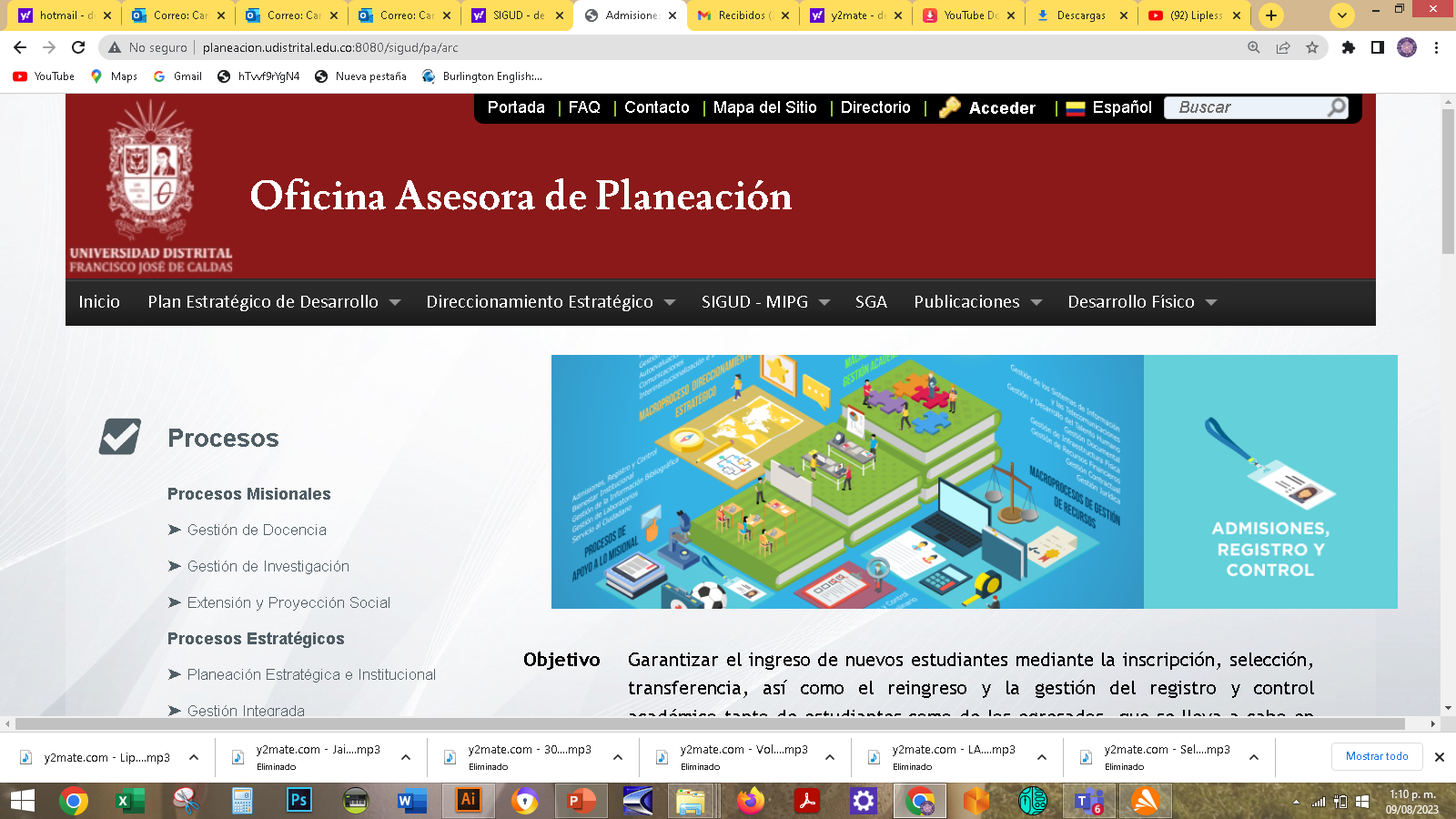